Лепка из пластилина:
Лошадка 
(дымковская игрушка)
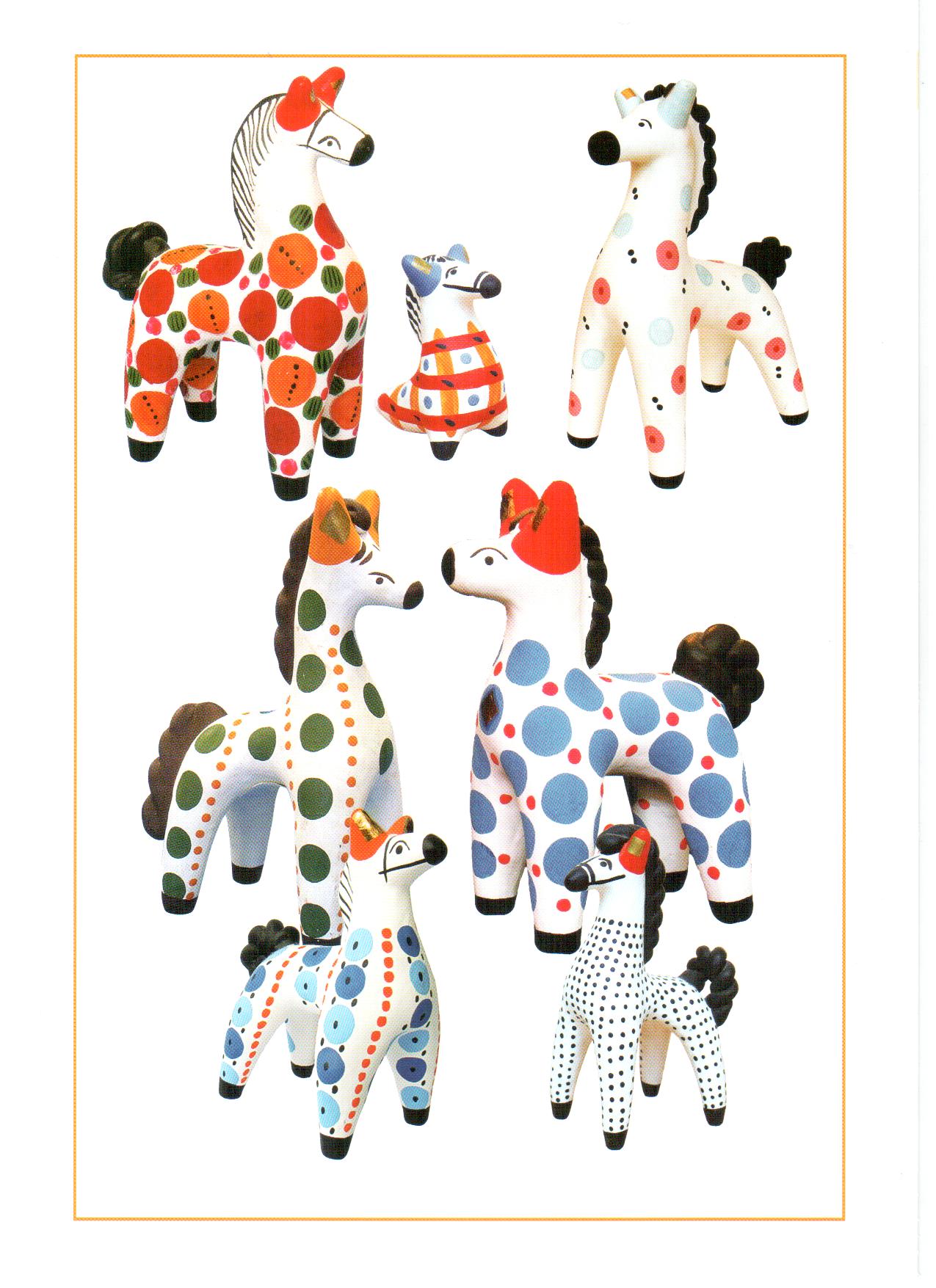 Лошадка
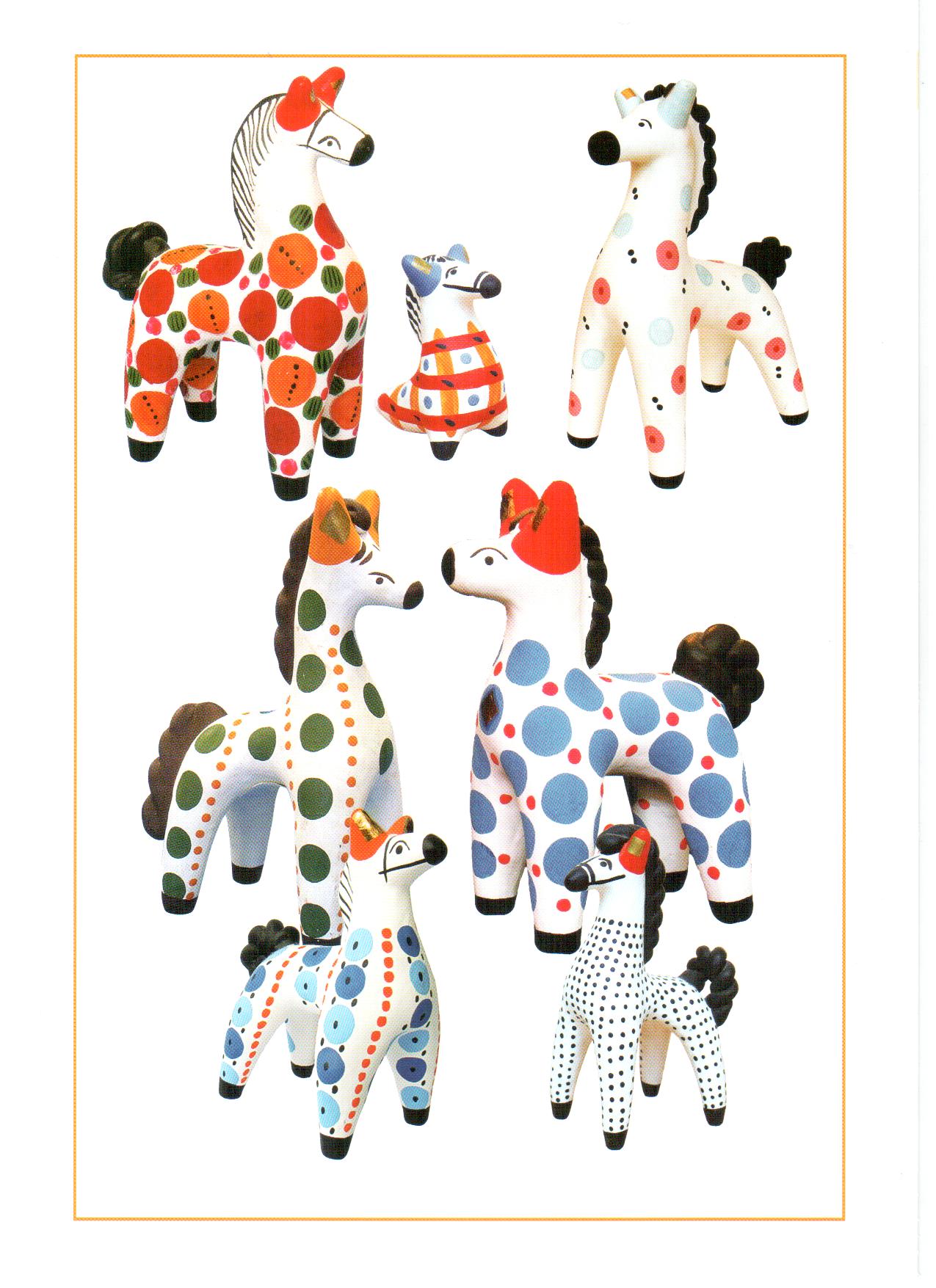 Порядок работы:

Делим глину (пластелин) на части(рис.1);
Туловище катаем в форме цилиндра;
Ноги катаем в виде конусов, основание каждого конуса нужно скосить, чтобы удобнее прикреплять ноги к туловищу;
Голова - изогнутый валик;
Рожки – изогнутые конусы;
Готовим мелкие детали – уши, гриву-косичку и  хвостик-кренделёк;
Соединяем все части фигурки (рис.2), придаём фигурке устойчивость, аккуратно сглаживаем швы;
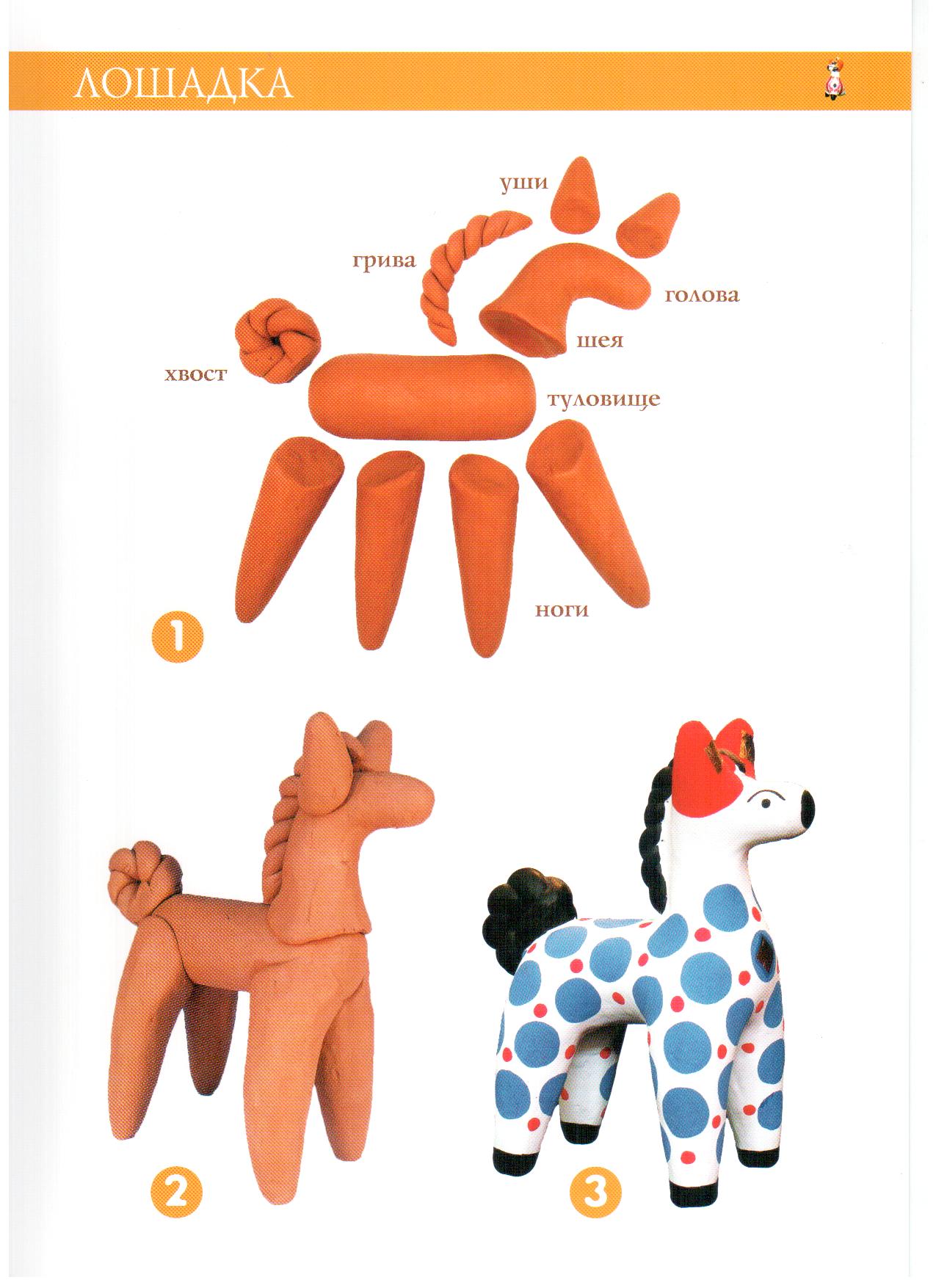 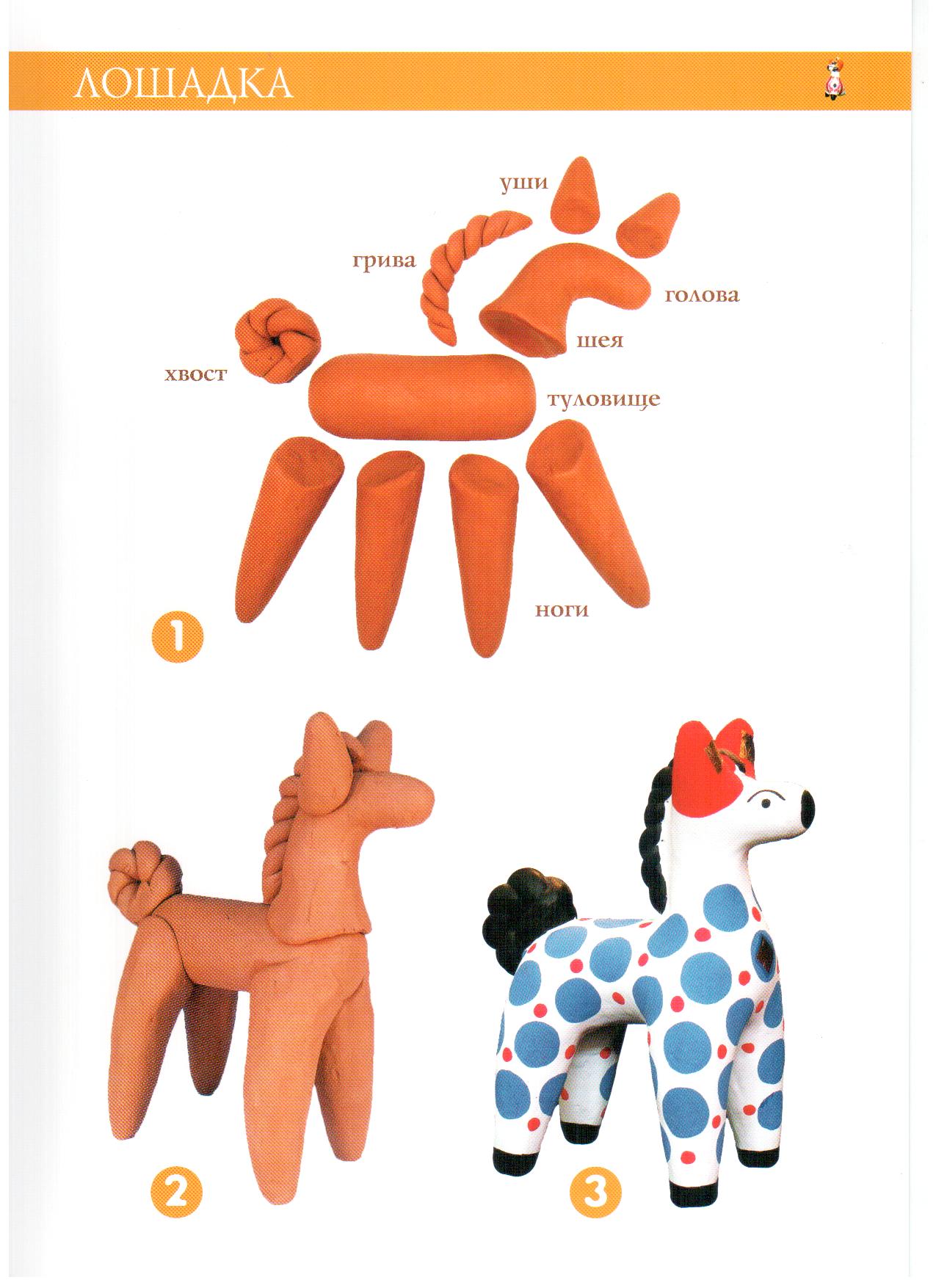